Trzy w linii
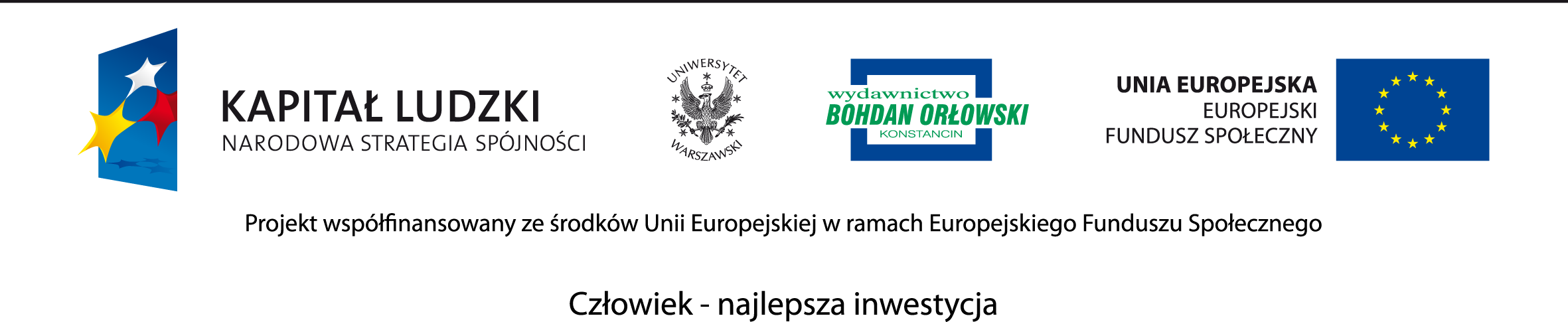 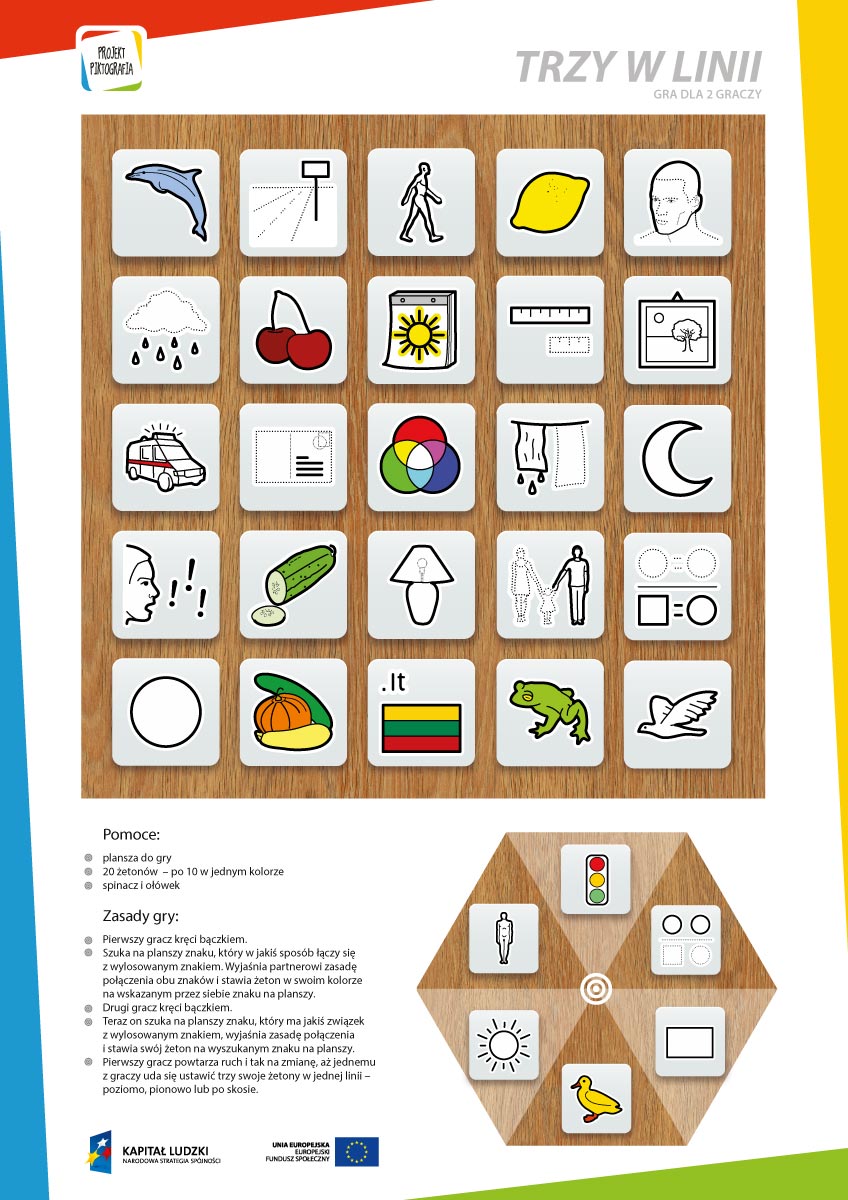